ПЛАН ПОДВАЛА
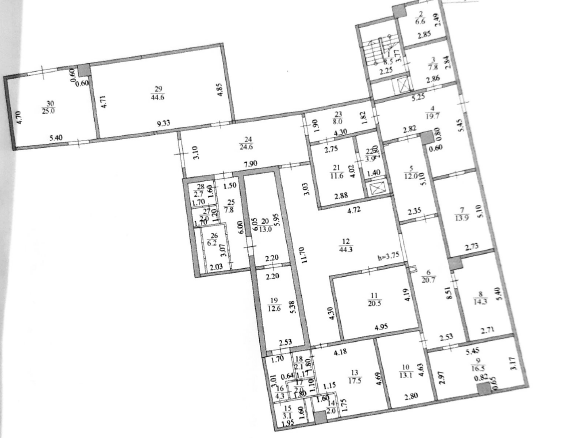 Подвал -  390,9 кв.м
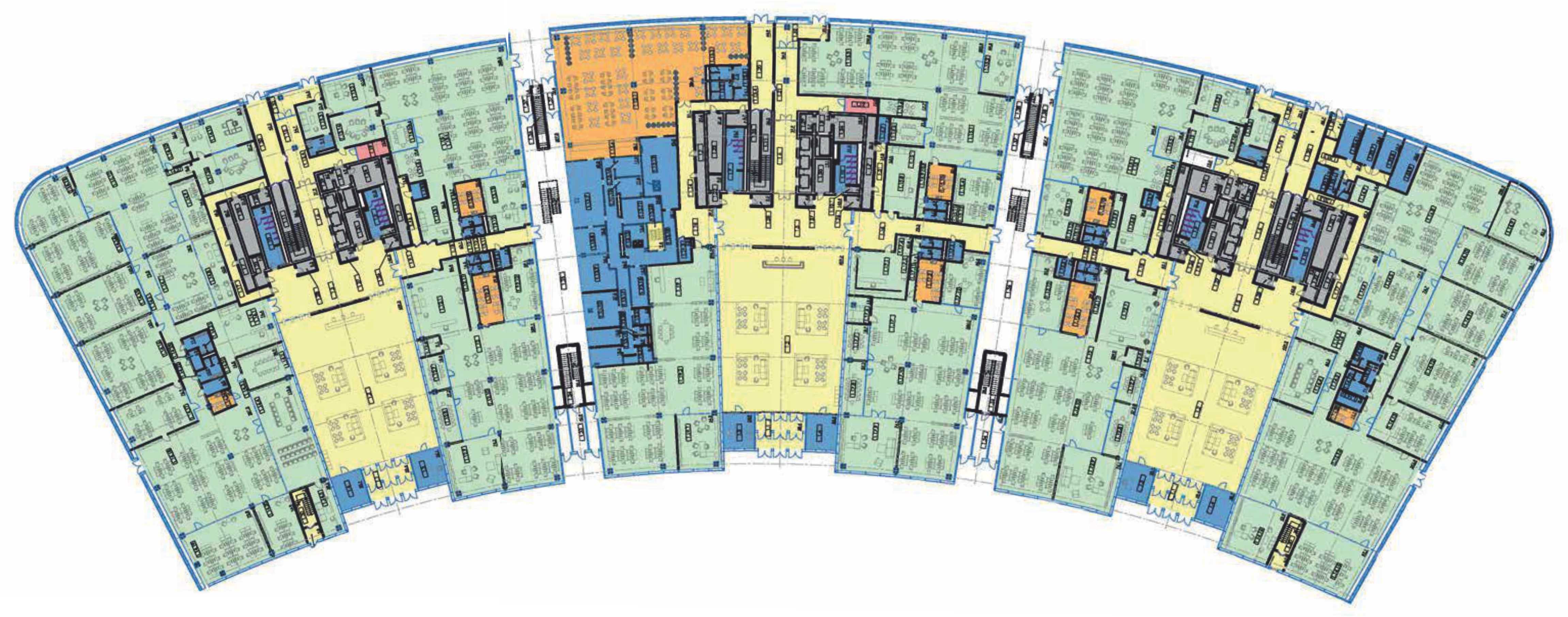 1
1) Столовая -  807,7 кв.м (1 ЭТАЖ)